Κλινικοεργαστηριακό φροντιστήριο γυναικολογικού συστήματος
Κίττυ Παυλάκη
Περίπτωση 1
Γυναίκα 38 ετών άτοκη

Στο τεστ Παπανικολάου βρέθηκαν  HPV κοιλοκύτταρα
και στοιχεία μέτριας δυσπλασίας-υψηλόβαθμης πλακώδους ενδοεπιθηλιακής αλλοίωσης (HG-SIL)

Εγινε κολποσκόπηση και βιοψία τραχήλου
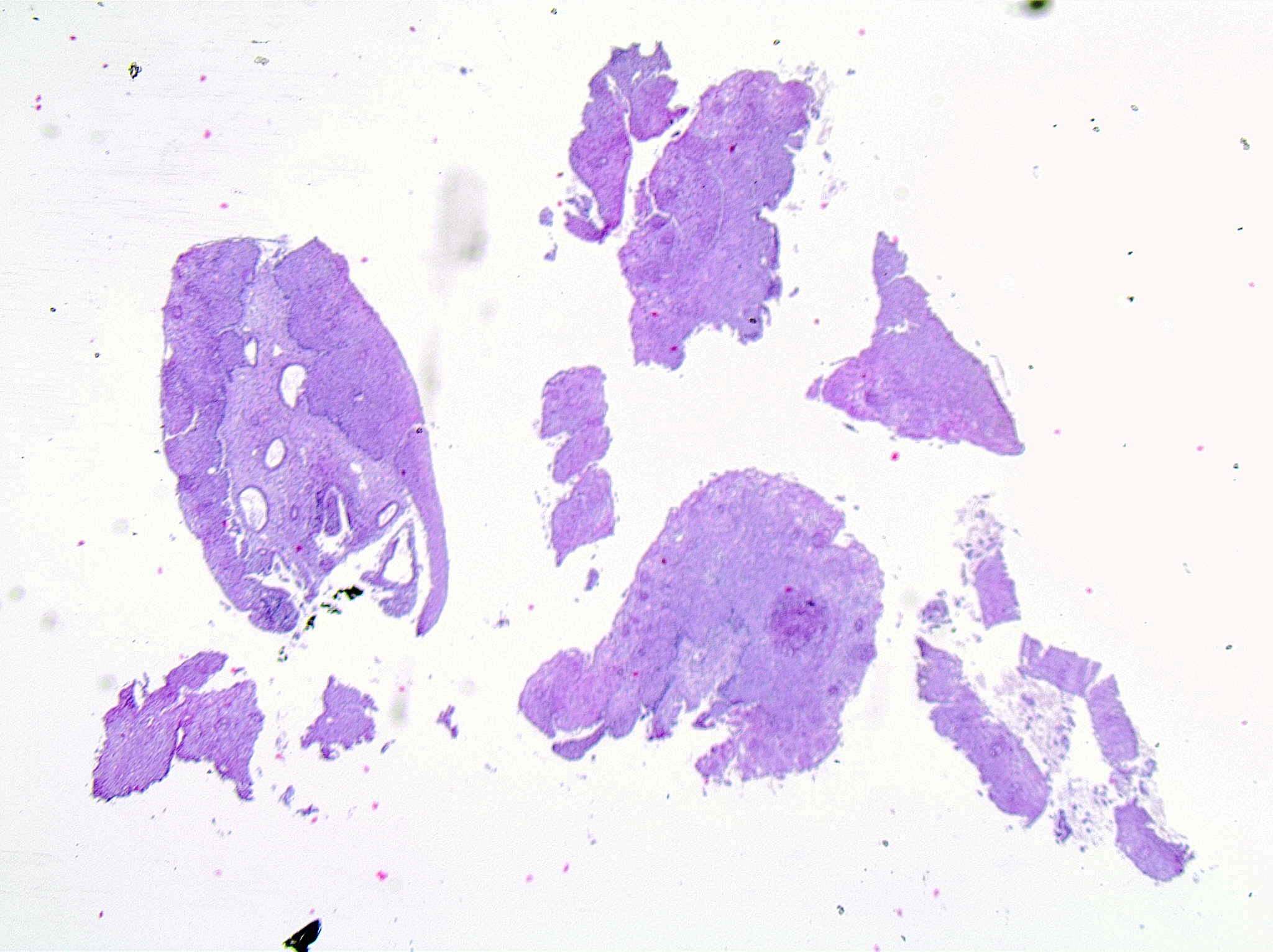 Πράγματι έχουμε μία μέτρια δυσπλασία (CIN 2)
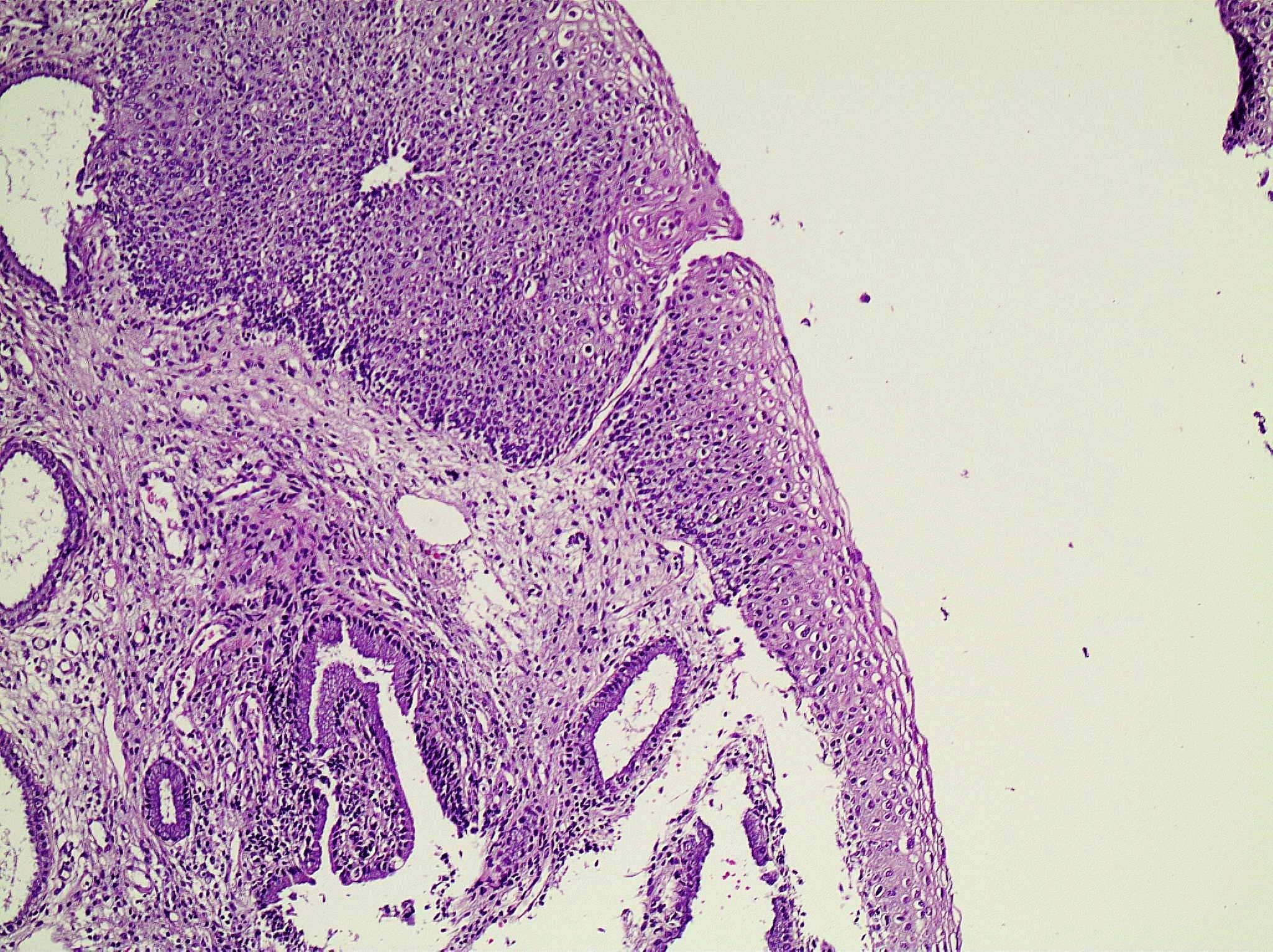 Τι πρέπει να σκεφτόμαστε
Στο βιοπτικό υλικό έχουμε μόνο μικρά τμήματα από μία μεγαλύτερη βλάβη τα οποία μπορεί να μην αντιπροσωπεύουν όλο το φάσμα αυτής

Μπορεί δηλαδή να υπάρχει παρακείμενα ένα διηθητικό καρκίνωμα
ΑΡΑ
Θα πρέπει να αποφασίσουμε μία ιατρική πράξη που θα είναι τόσο διαγνωστική όσο και θεραπευτική
Τί κάνουμε θεραπευτικά?

Παρακολούθηση

2.   Κωνοειδή εκτομή τραχήλου
      Αφαίρεση ενός τμήματος του τραχήλου που θα περιλαμβάνει όλη τη βλάβη

3.   Απλή υστερεκτομή

4.   Ριζική υστερεκτομή
      Αφαίρεση και των παραμητρικών ιστών. Εγχείρηση που γίνεται για διηθητικό καρκίνωμα τραχήλου
Πιθανόν σε γυναίκα <30 ετών
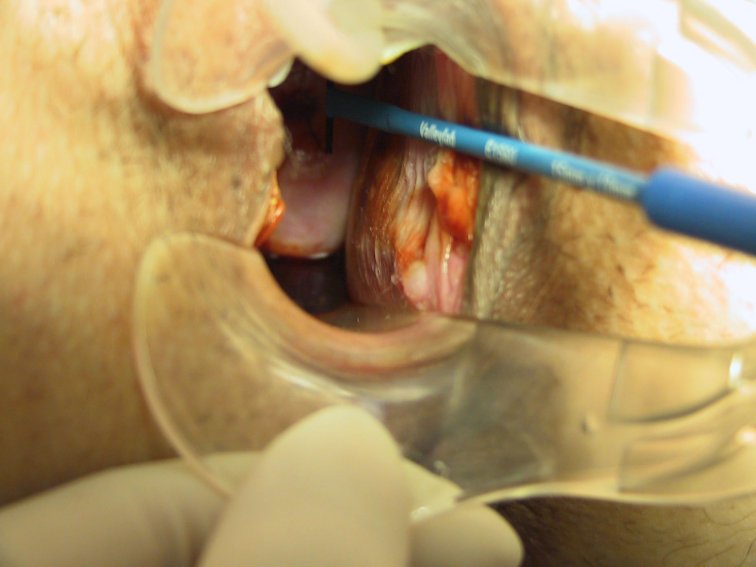 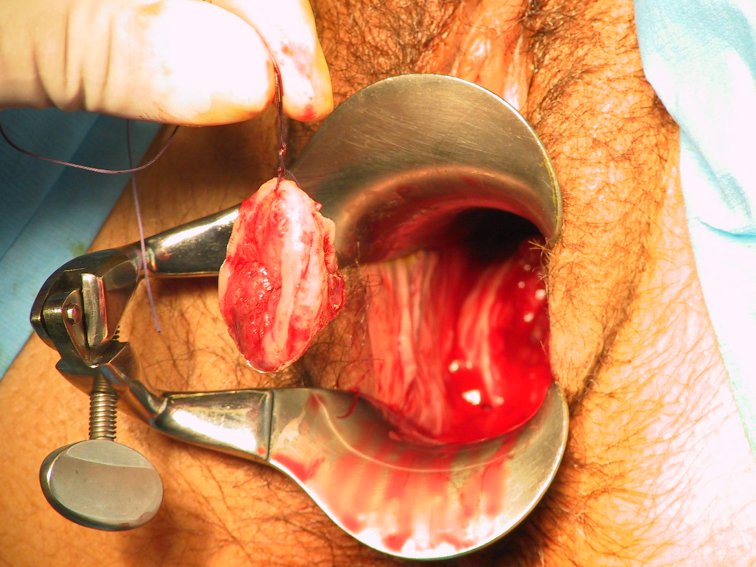 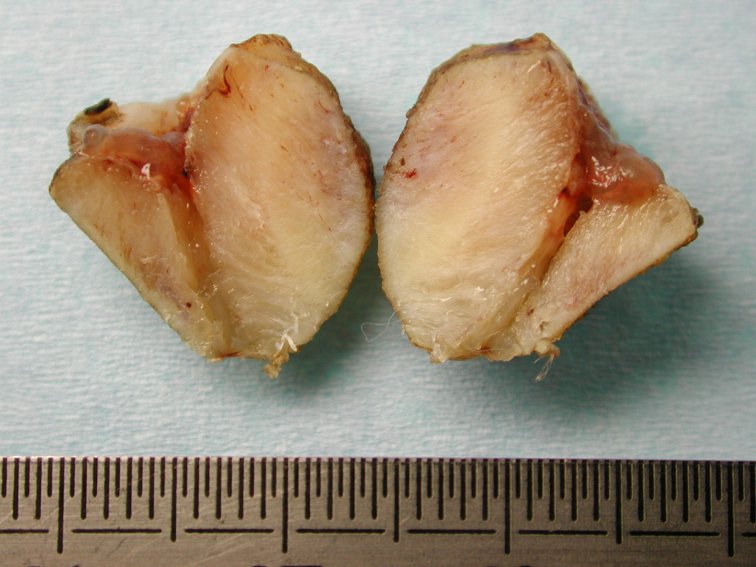 Loop ή χειρουργικός κώνος
Εκτίμηση:
 Των ορίων εκτομής
 Της ακεραιότητας της βασικής μεμβράνης
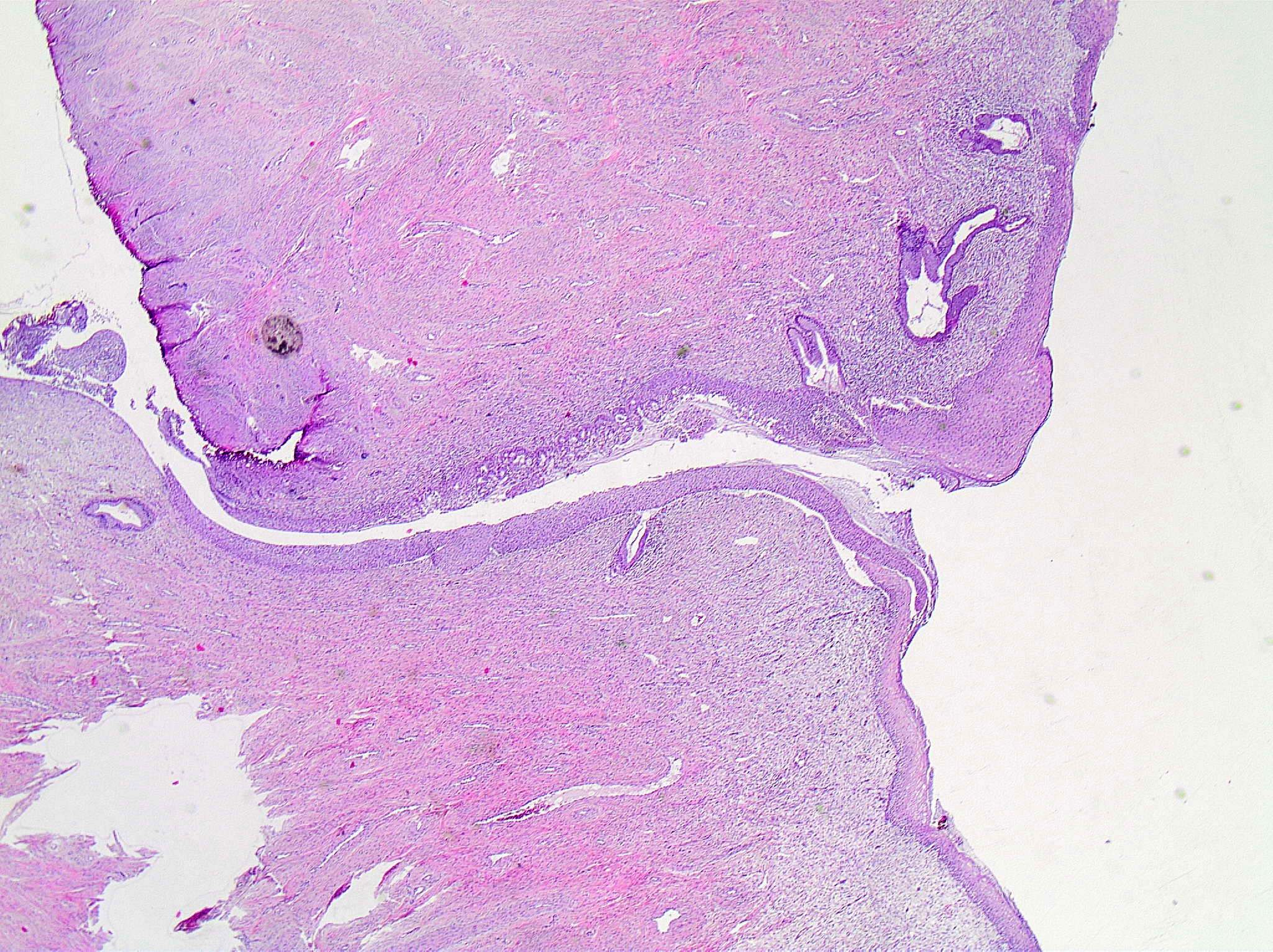 Μεγαλύτερη μεγέθυνση της προηγούμενης εικόνας
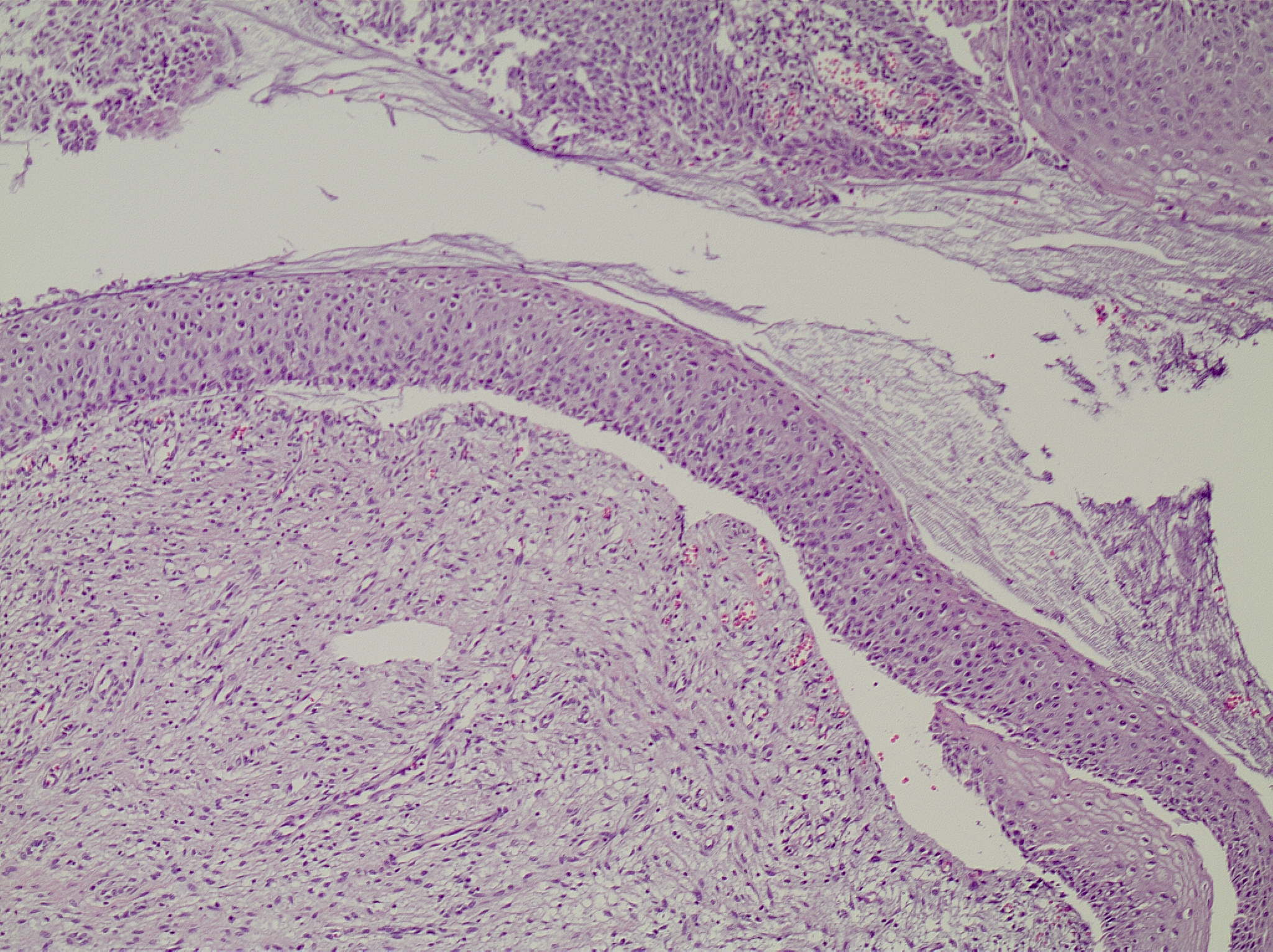 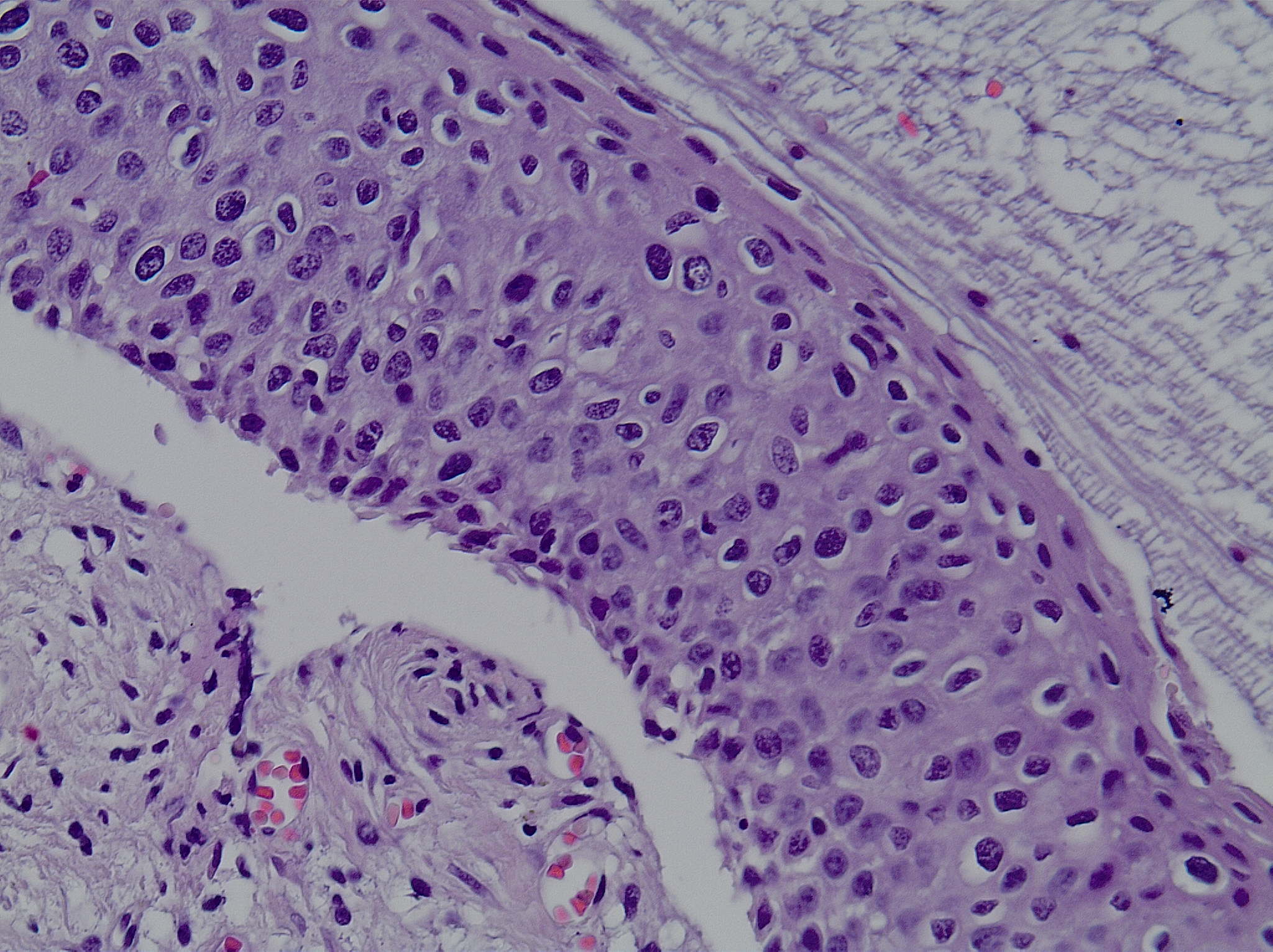 Μια καλά προσανατολισμένη τομή με CIN2
Εφ όσον δεν υπάρχει διήθηση και τα όρια έξω- και ενδοτραχήλου είναι ελεύθερα, η γυναίκα χρειάζεται μόνο παρακολούθηση με Pap-test
Θα παίρναμε την ίδια απόφαση εάν η γυναίκα είχε παιδιά?

Θα παίρναμε την ίδια απόφαση εάν η γυναίκα ήταν 65 ετών?
Διηθητικός καρκίνος τραχήλου από πλακώδες επιθήλιο
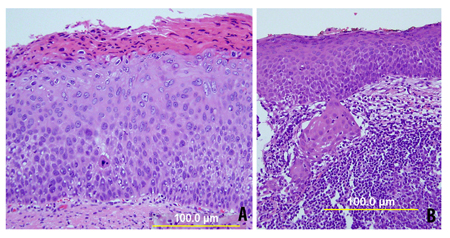 Βάθος < 3 χιλ
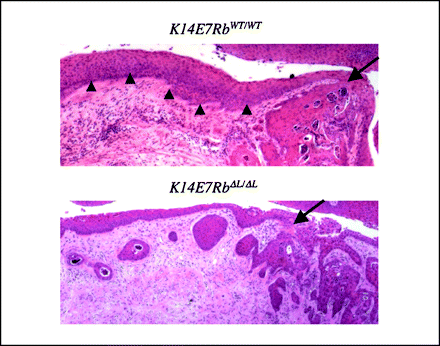 Εύρος > 7 χιλ
Παρασκεύασμα ριζικής υστερεκτομής μετά από διάγνωση διηθητικού καρκινώματος του τραχήλου
Περιλαμβάνονται τα παραμήτρια και τμήμα κόλπου
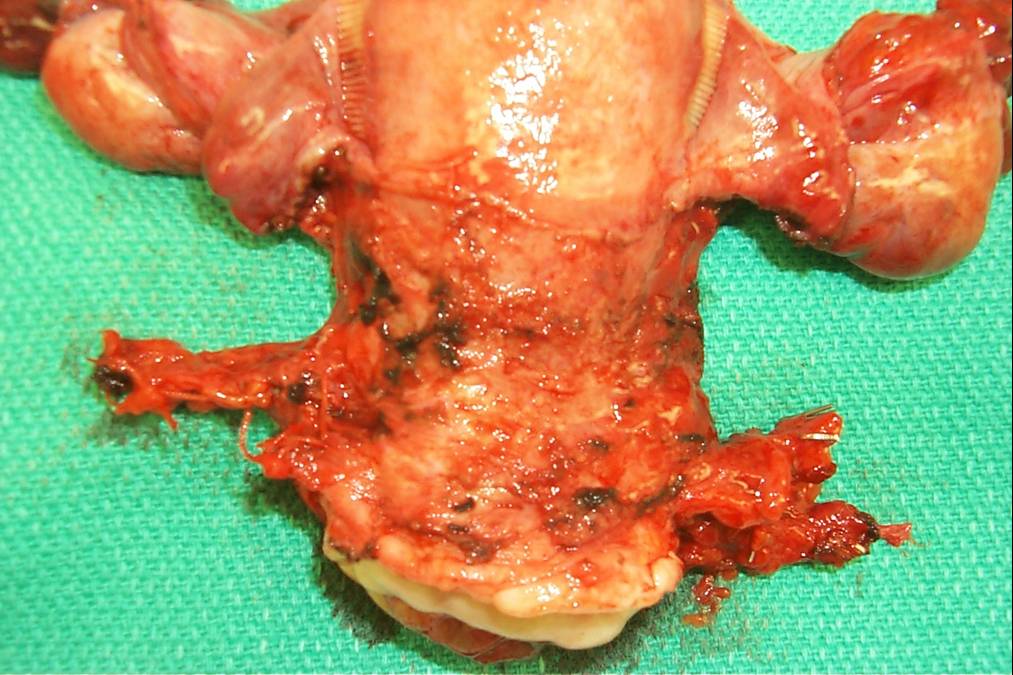 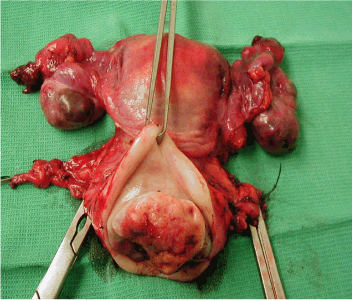 Εναλλακτικά σε νέες γυναίκες ριζική τραχηλεκτομή
Περίπτωση 2
Γυναίκα 28 ετών με μητρορραγίες

Απεικονιστική διάγνωση: υπορρογόνιο λειομύωμα και αδενομύωση

Εκανε λαπαροσκοπική εκτομή «με τεμαχισμό» του λειομυώματος αλλά και τμημάτων του μυομητρίου με την αδενομύωση
Το υλικό που παραλάβαμε
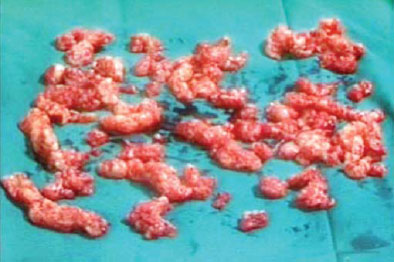 Τα νεοπλασματικά κύτταρα είναι ομοιόμορφα, μικρού μεγέθους με λίγο κυτταρόπλασμα.
Αναγνωρίζονται μικρά αγγεία που μιμούνται τις σπειροειδείς αρτηρές του ενδομητρίου
Μάζες νεοπλασματικού ιστού που διηθούν ακανόνιστα το μυομήτριο.
Παρουσία αγγειακών εμβόλων
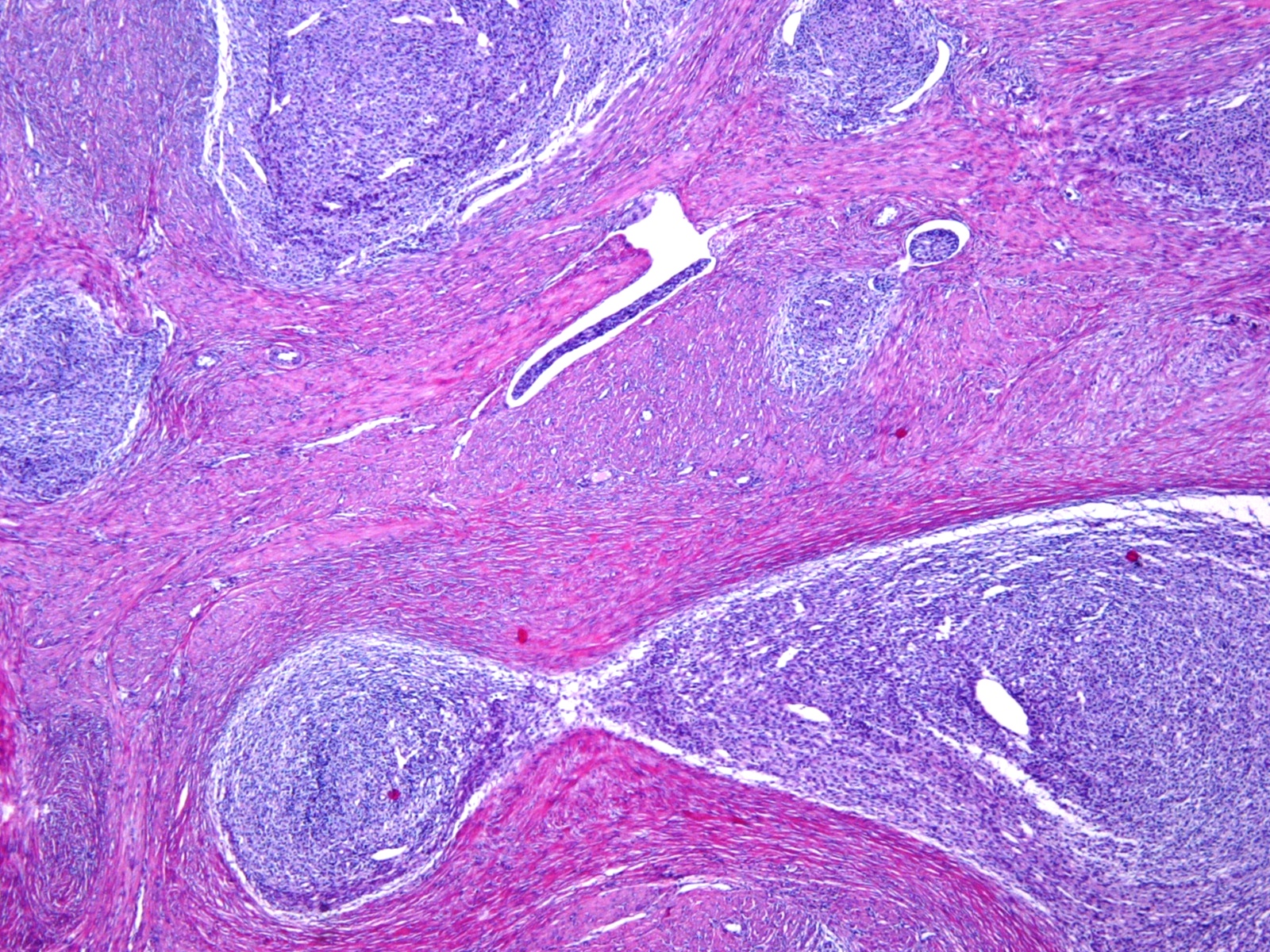 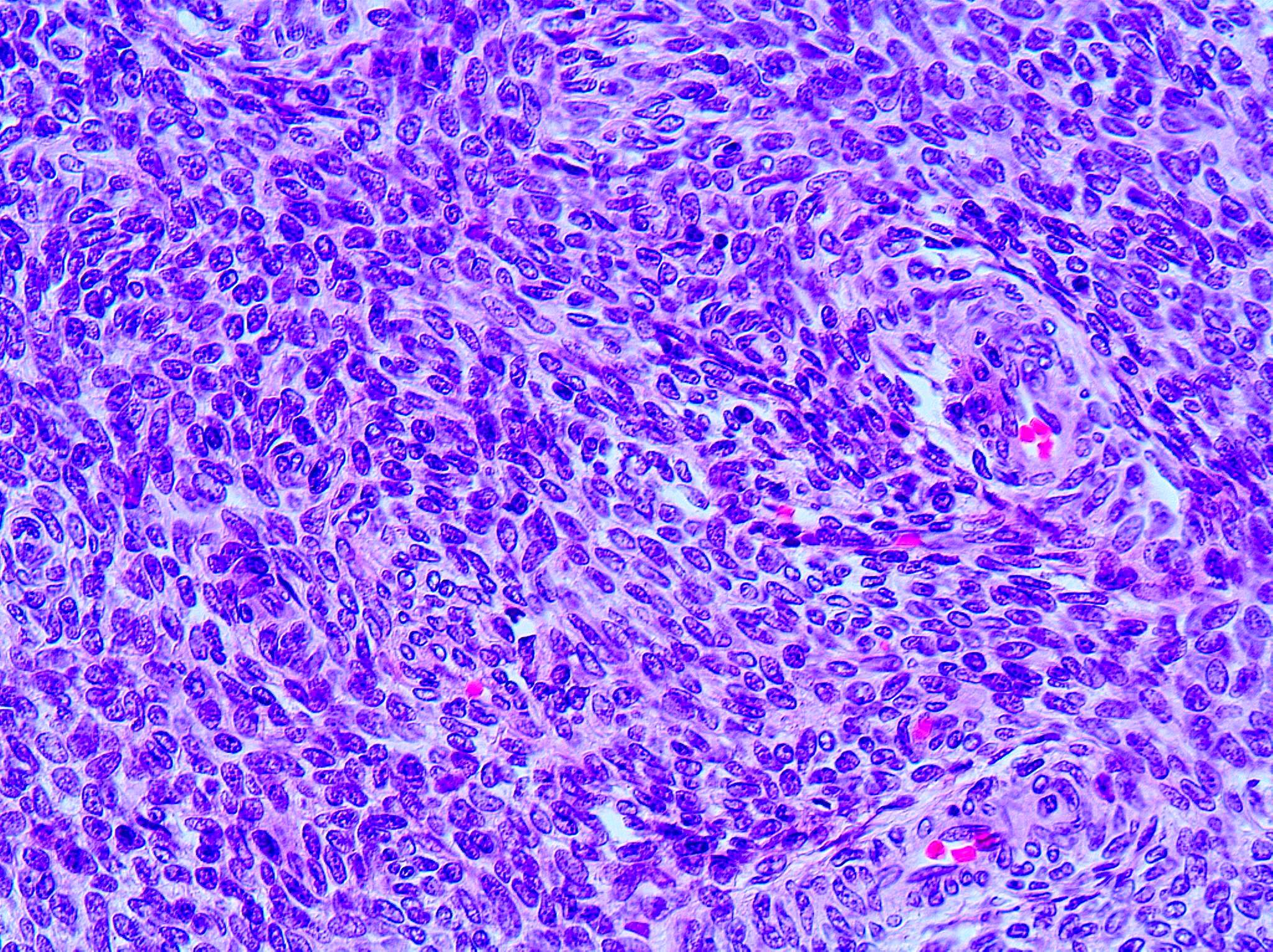 Ενδομητρικό στρωματικό σάρκωμα
Τι έγινε λάθος?
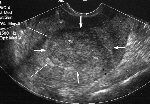 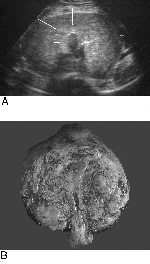 Η συνέχεια μας δείχνει τις ενίοτε δυσάρεστες επιπτώσεις των λαπαροσκοπικών επεμβάσεων «με τεμαχισμό»
Ενα μήνα μετά έγινε ανοικτή επέμβαση με σκοπό την υστερεκτομή.

Η περιτοναϊκή κοιλότητα της ασθενούς ήταν γεμάτη με νεοπλασματικές μάζες.  

Η ασθενής κατέλειξε μετά από 6 μήνες.
Τομή από το παρασκεύασμα της υστερεκτομής
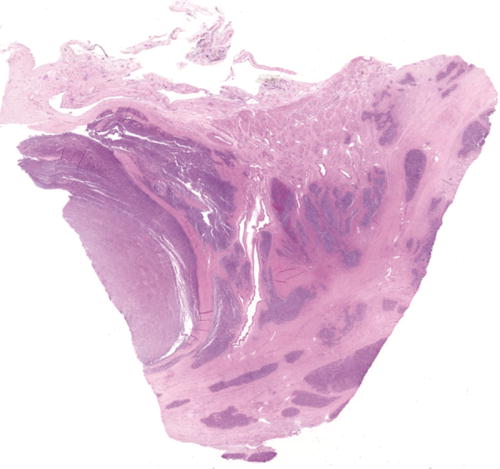 Περίπτωση 3
Γυναίκα 64 ετών με κυστικό όγκο στην αριστερή ωοθήκη χωρίς παρουσία θηλών ή συμπαγών περιοχών.

Το CA-125  ήταν σε φυσιολογικά επίπεδα.

Το ενδομήτριο παρουσίαζε μία ύποπτη πολυποειδική πάχυνση επί εκτάσεως 1,6 εκ.

Αποφασίστηκε να σταλεί ΤΒ για τον κυστικό όγκο και να γίνει έτσι και αλλοιώς υστερεκτομή λόγω της ύποπτης περιοχής στο ενδομήτριο.
ΛΑΘΟΣ
Εάν η ΤΒ ήταν αρνητική θα γινόταν μία απλή υστερεκτομή χωρίς αφαίρεση επιπλόου ούτε λεμφαδενεκτομή

Εάν η ύποπτη περιοχή στο ενδομήτριο αφορούσε σε έναν σταδίου 1α ενδομητριοειδή καρκίνο πάλι δεν θα υπήρχε πρόβλημα

Σε μία γυναίκα 64 ετών υπάρχει όμως μεγάλη πιθανότητα ο καρκίνος να είναι ορώδους τύπου
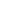 Ο όγκος της ωοθήκης ήταν ένα βλεννώδες κυσταδένωμα με εστίες επιθηλιακής ατυπίας
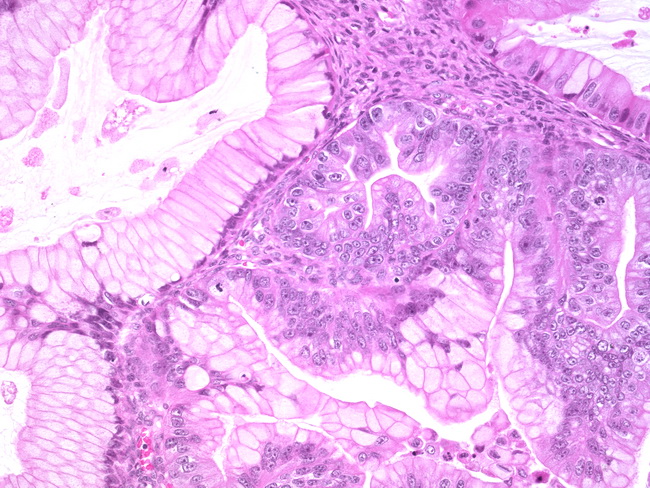 Η πάχυνση του ενδομητρίου αφορούσε σε καρκίνωμα
Σωληνώδες πρότυπο ανάπτυξης με κάποιες θηλές
Εκσεσημασμένη κυτταρική ατυπία
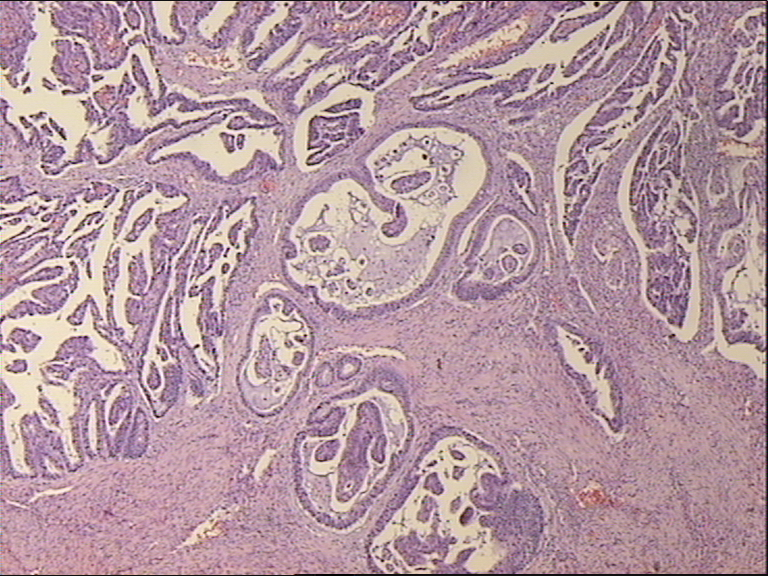 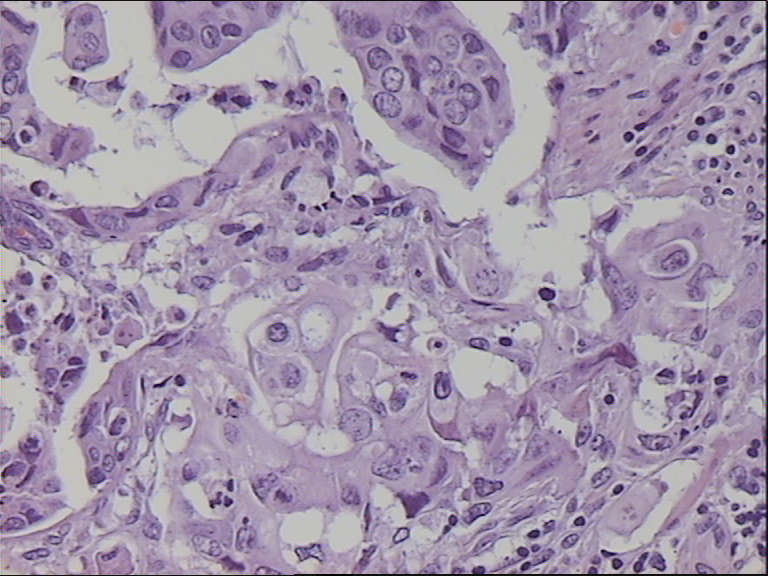 p16
p53
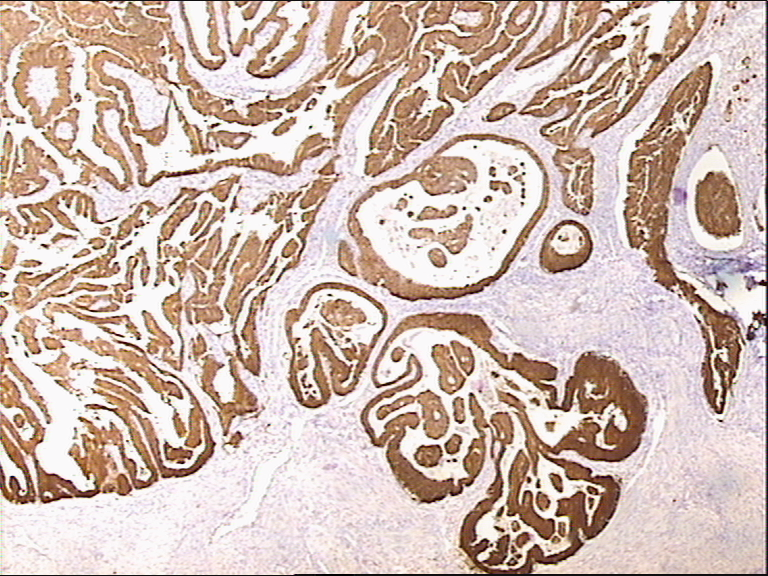 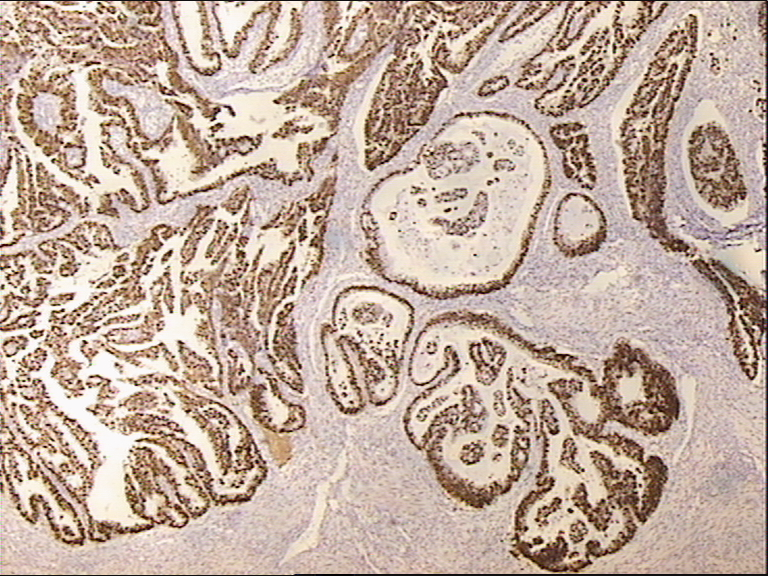 PTEN
ER   PR
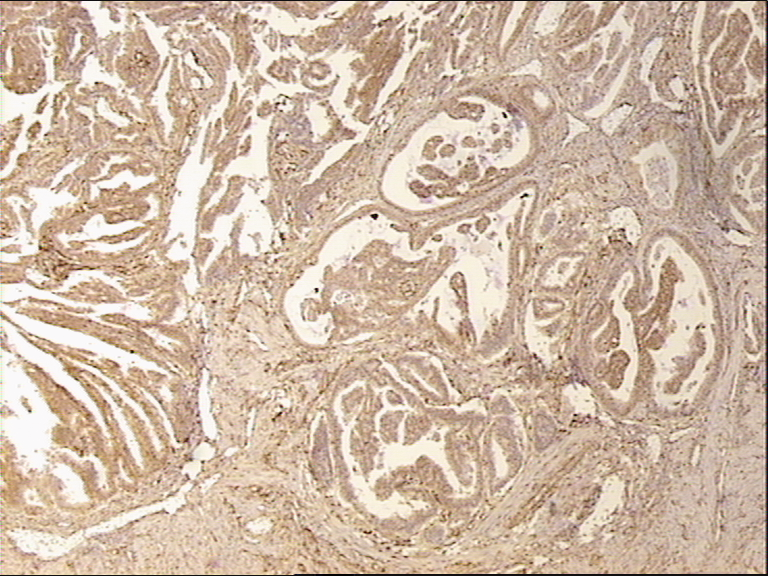 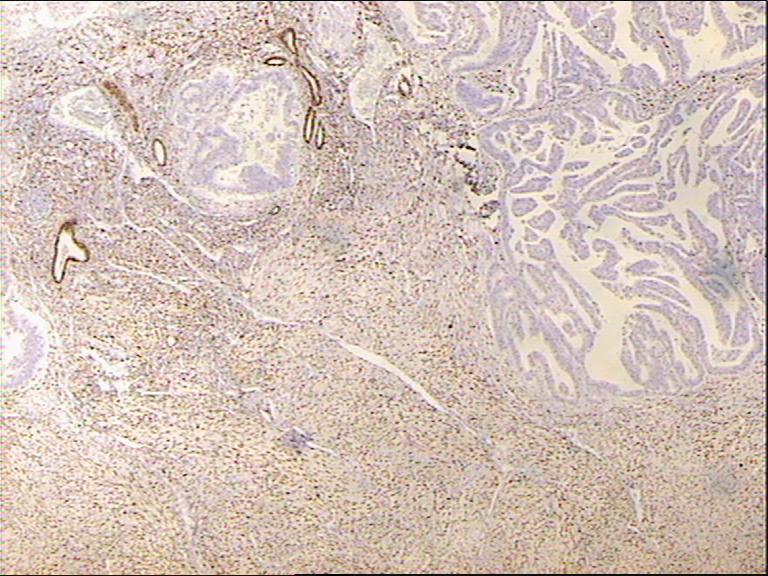 ΑΡΑ:

Το ενδομητρικό καρκίνωμα ήταν ορώδες, τύπου ΙΙ, για το οποίο θα έπρεπε να είχε γίνει επιπλεκτομή και λεμφαδενεκτομή
Πριν το χειρουργείο για τον όγκο της ωοθήκης, θα έπρεπε να είχε γίνει μία διαγνωστική απόξεση για την προεγχειρητική διαγνωση της αλλοίωσης στο ενδομήτριο και τον σχεδιασμό της επέμβασης
Ο καρκίνος του ενδομητρίου διαιρείται σε δύο μεγάλες κατηγορίες με διαφορετικά:

Επιδημιολογικά δεδομένα

2. Μορφολογικά χαρακτηριστικά

3. Κλινική συμπεριφορά

4. Θεραπευτική αντιμετώπιση
Καρκίνος τύπου Ι: Ενδομητριοειδής
Καρκίνος τύπου ΙΙ: Ορώδης ή διαυγοκυτταρικός
Καρκινώματα τύπου Ι:
 ενδομητριοειδή
Ο  τύπου Ι, ενδομητριοειδής καρκίνος του ενδομητρίου είναι σχετικά καλής πρόγνωσης

Για τα καρκινώματα σταδίου 1α και Grade 1 αρκεί η ολική υστερεκτομή

Για τα καρκινώματα προχωρημένου σταδίου χρειάζεται και λεμφαδενεκτομή
Καρκινώματα τύπου ΙΙ:
 ορώδη και διαυγοκυτταρικά
Αυξημένη πιθανότητα να είναι υψηλού σταδίου ακόμα και όταν δεν εμφανίζουν διήθηση του μυομητρίου
Είναι πάντα χαμηλής διαφοροποίησης (High-grade)
Είναι απαραίτητη η λεμφαδενεκτομή και η επιπλεκτομή
Η οποιαδήποτε θεραπευτική αντιμετώπιση πρέπει να συνδιάζεται και με χημειοθεραπεία.
Περίπτωση 4
Γυναίκα 36 ετών, άτοκη

Αποφάσισε να κάνει εξωσωματική γονιμοποίηση

Κατά τον υπερηχογραφικό έλεγχο του ενδομητρίου βρέθηκε ένα πολυποειδικό μόρφωμα.

Εγινε απόξεση του ενδομητρίου
Το υλικό της απόξεσης έδειξε ένα ανώτερης διαφοροποίησης ενδομητριοειδές αδενοκαρκίνωμα
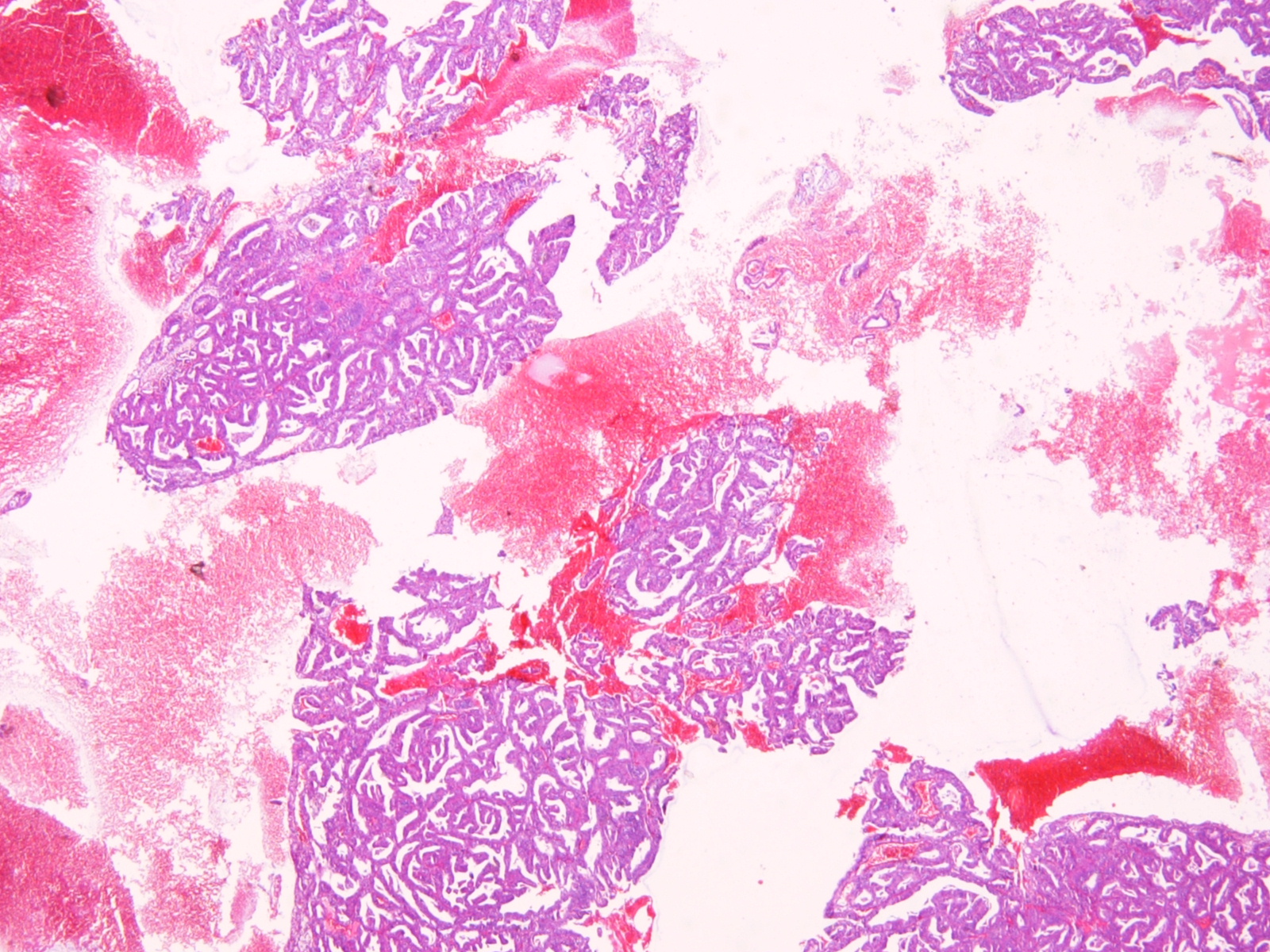 Η θεραπεία του ανώτερης διαφοροποίησης ενδομητριοειδούς αδενοκαρκινώματος είναι η:

Ολική υστερεκτομή με ή χωρίς πυελική λεμφαδενεκτομή
ΑΛΛΑ
Νέες γυναίκες που επιθημούν να τεκτοποιήσουν και πάντα γνωρίζοντας τον σχετικό κίνδυνο μπορούν να ενταχθούν στο πρωτόκολλο συντηρητικής αντιμετώπισης του ενδομητρικού καρκίνου
Τα διάφορα στάδια του πρωτόκολλου
1. Υστεροσκόπηση με αφαίρεση ύποπτων περιοχών με το υποκείμενο μυομήτριο
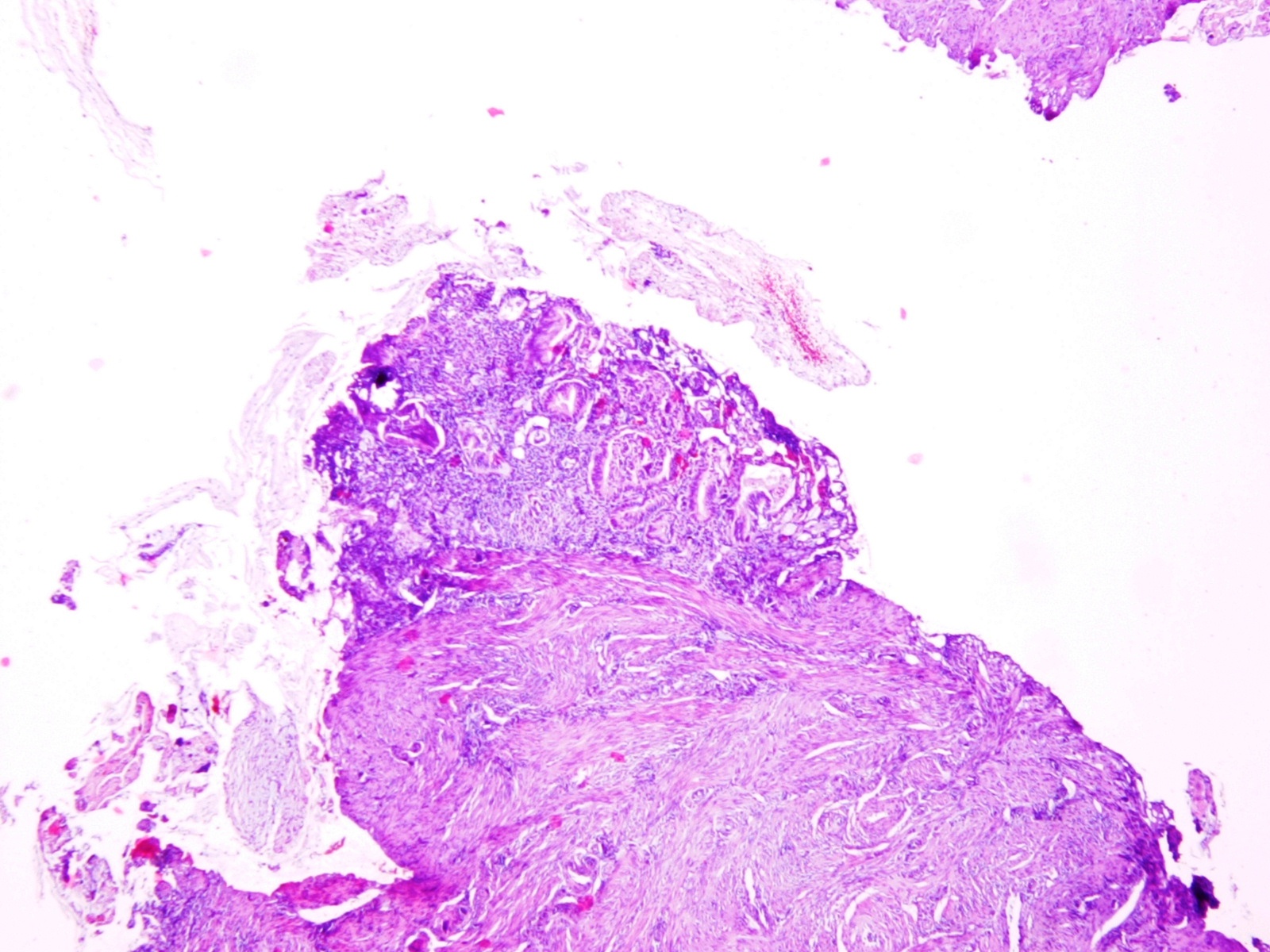 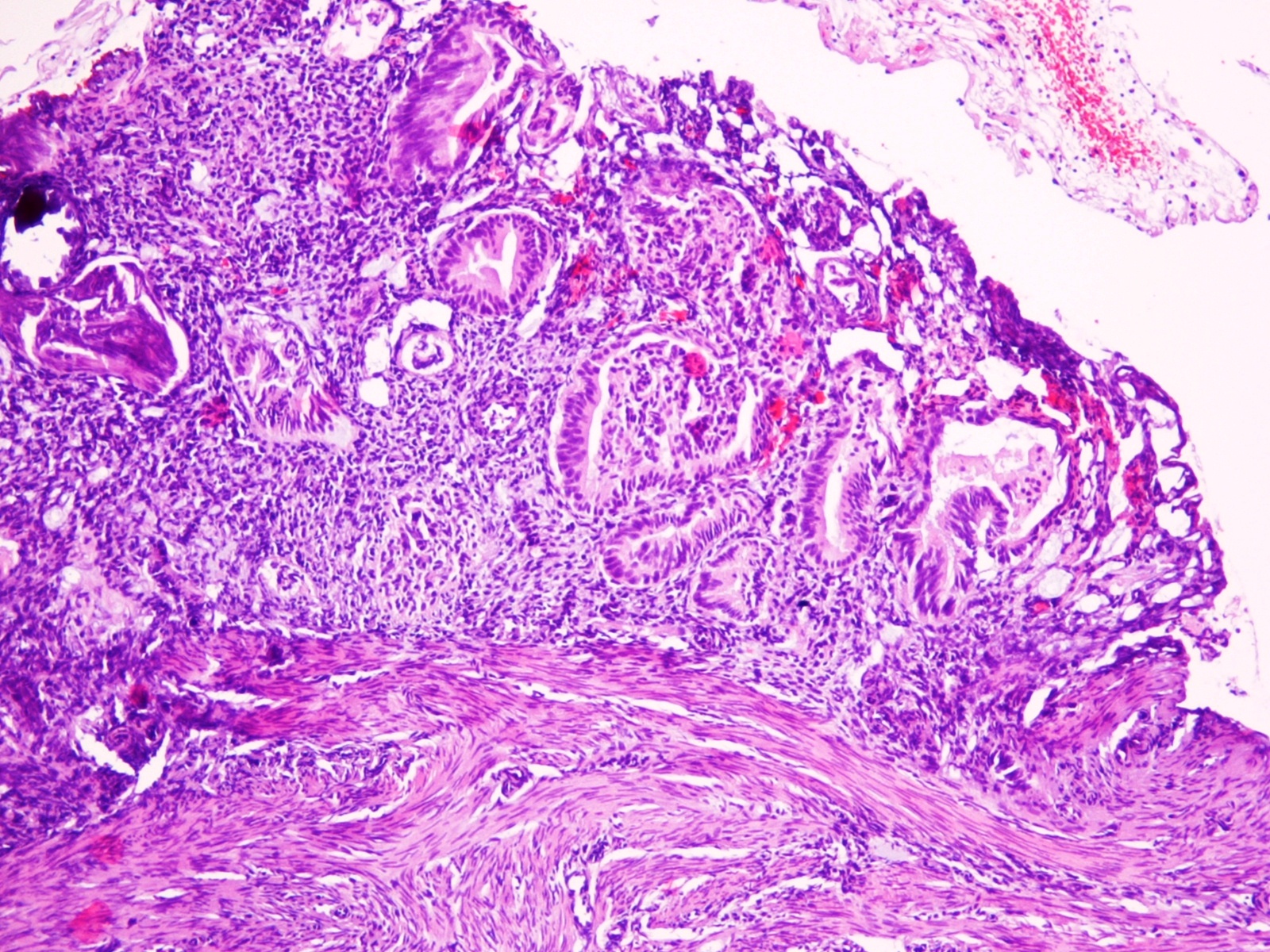 Συγχρόνως λαπαροσκόπηση για τον αποκλεισμό παρουσίας καρκινώματος σε ωοθήκη
2ο Στάδιο
Οξική μεγεστρόλη  (Megace) 160 mg από του στόματος

Ενδομητρικό σπείραμα  ελεγχόμενης αποδέσμευσης λεβονογεστρέλης (Mirena)  52 mg
Ελεγχος του ενδομητρίου ανά τρίμηνο
Αρχική βιοψία
1ο τρίμηνο
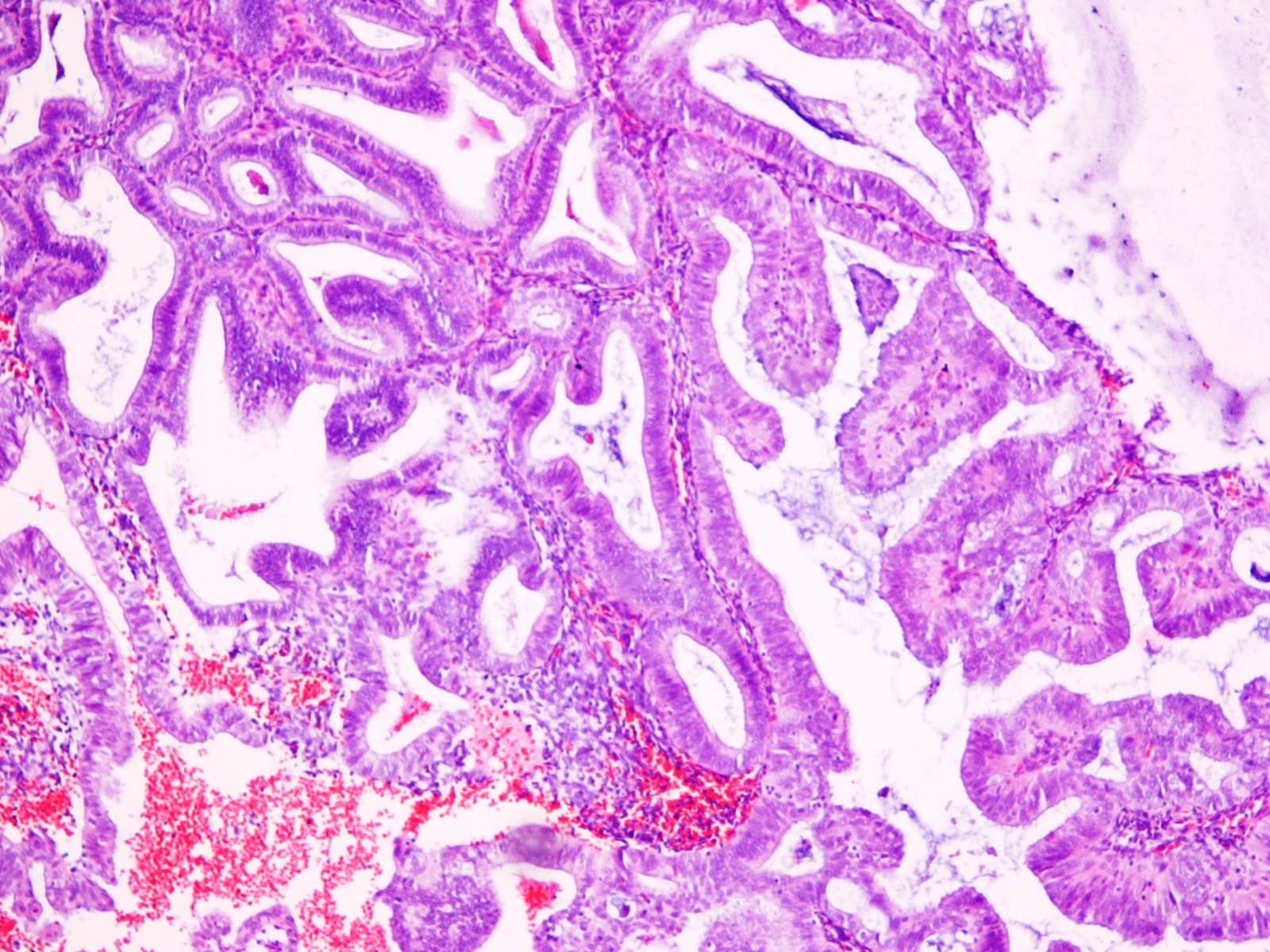 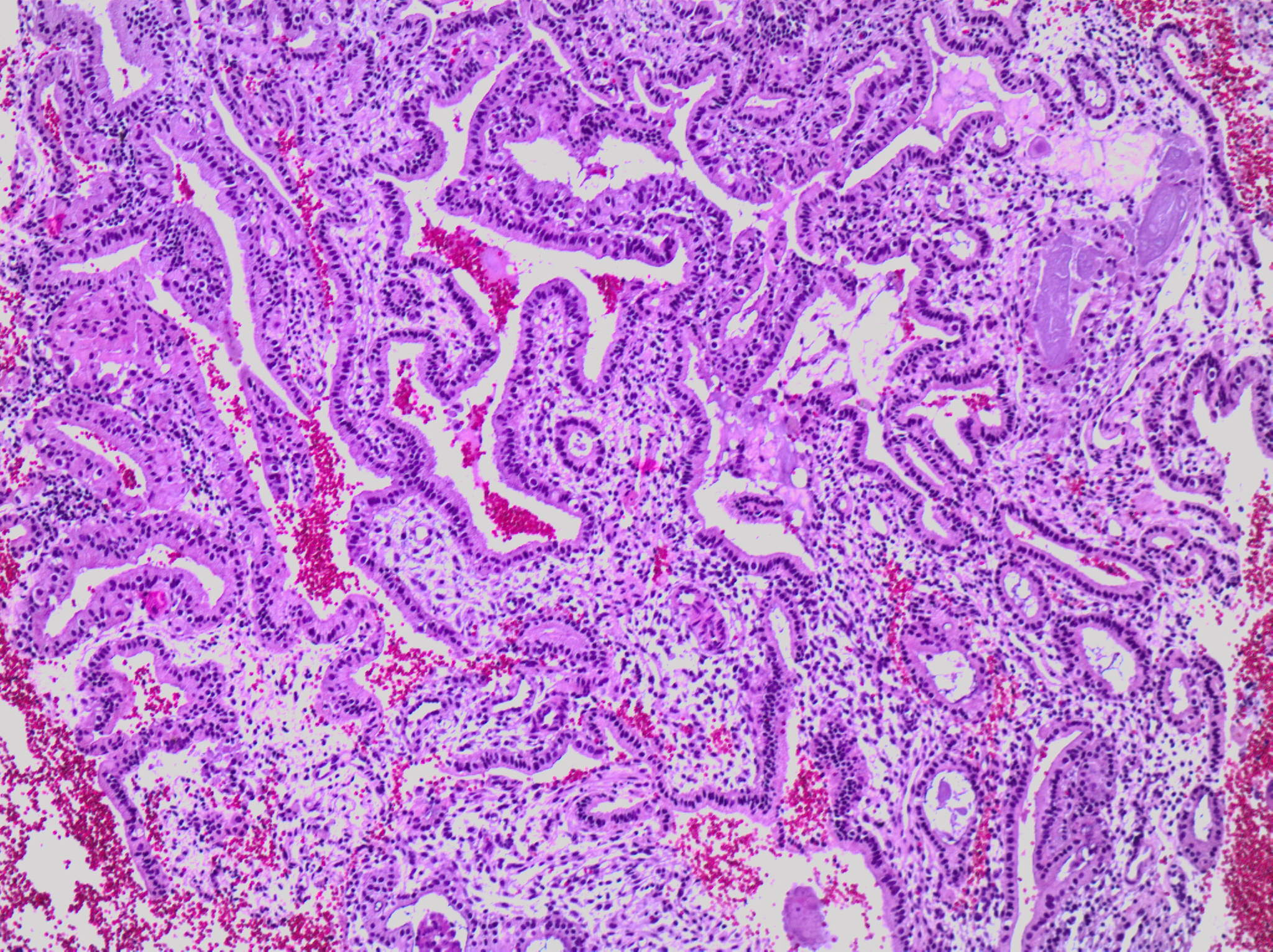 2ο τρίμηνο
3ο τρίμηνο
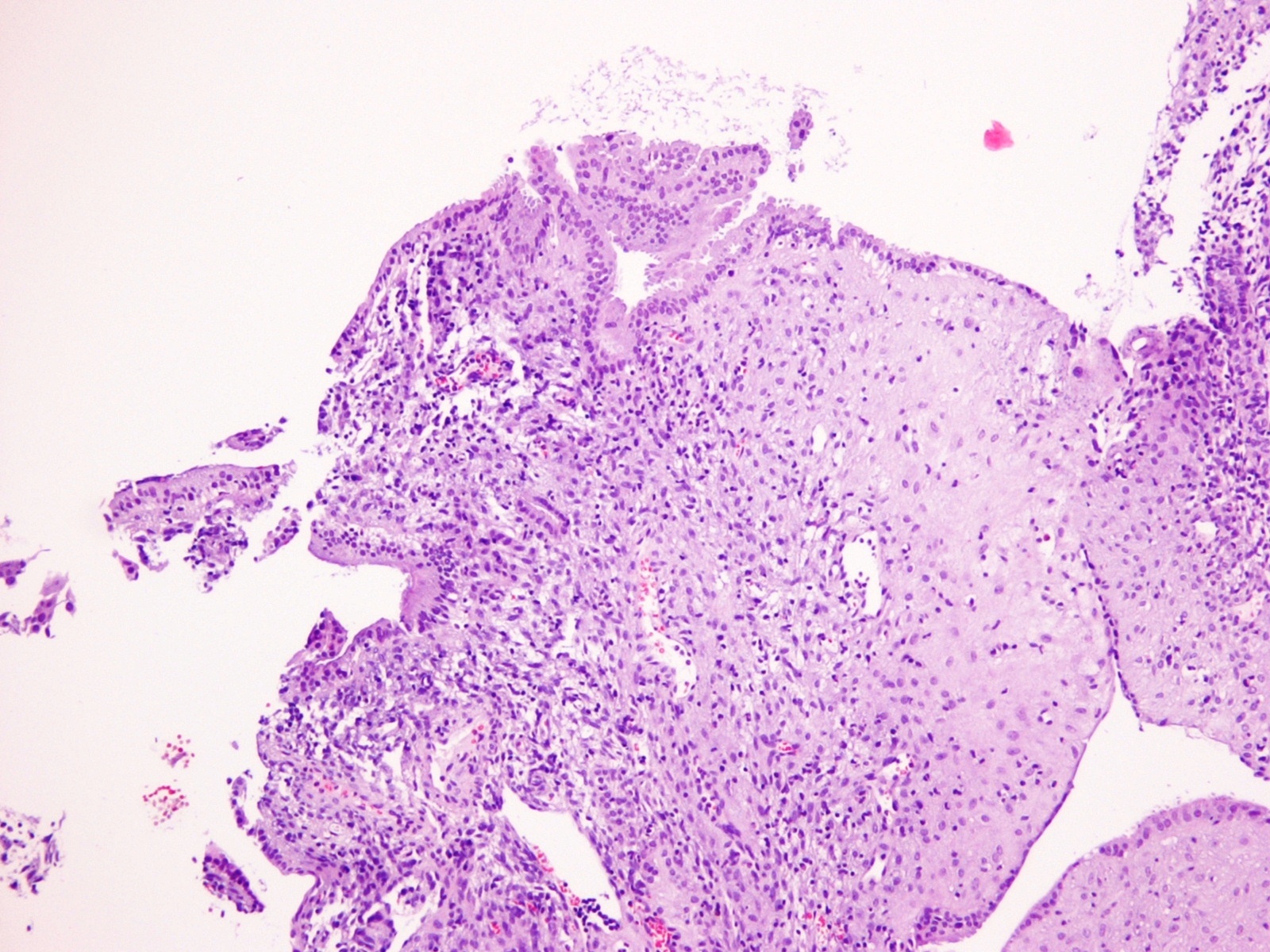 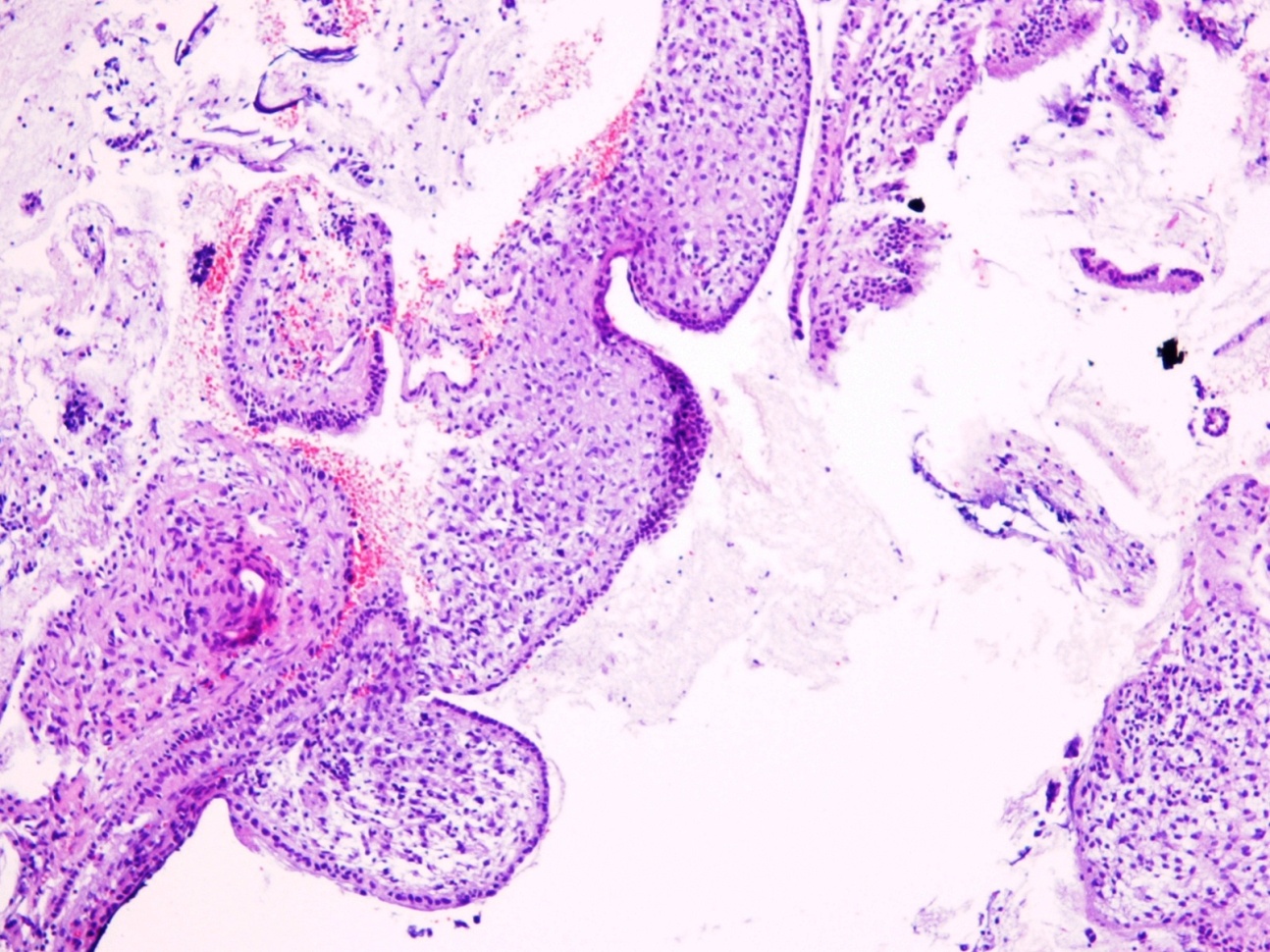 Η ασθενής έκανε ένα κύκλο εξωσωματικής γονιμοποίησης χωρίς επιτυχία

Επανήλθε μετά από 14 μήνες για ένα δεύτερο κύκλο.

Εγινε δοκιμαστική απόξεση η οποία έδειξε την παρουσία ενός ανώτερης διαφοροποίησης ενδομητρικού αδενοκαρκινώματος.

Ακολούθησε ολική υστερεκτομή
Στο παρασκεύασμα της υστερεκτομής υπήρχε ένας ανώτερης διαφοροποίησης ενδοβλεννογονικός καρκίνος
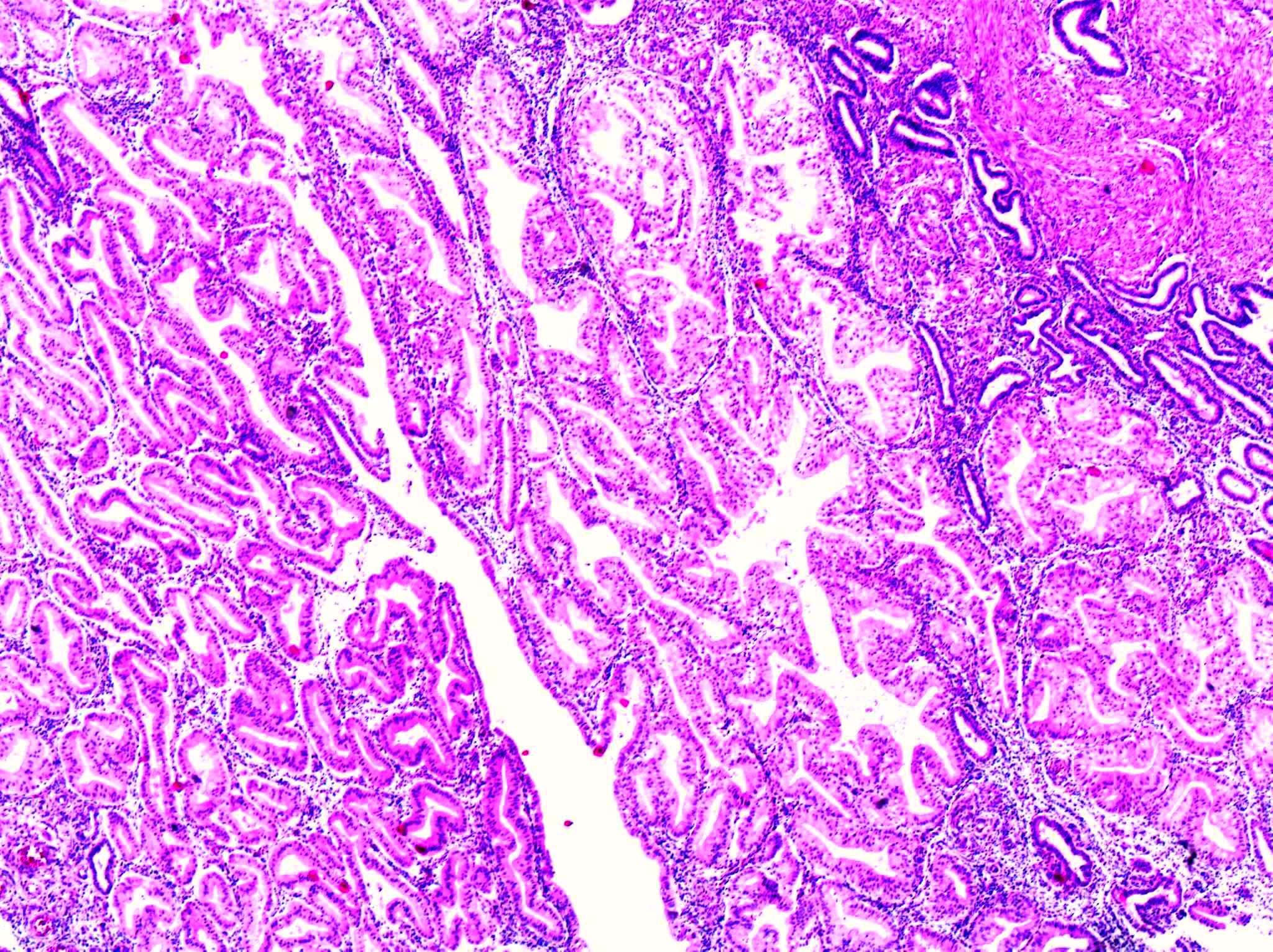 Ο μεγαλύτρος κίνδυνος της συντηρητικής αντιμετώπισης προέρχεται από την αμέλεια των ασθενών

Δυστυχώς πολλές ξεχνούν ότι έχουν να αντιμετωπίσουν έναν καρκίνο
Περίπτωση 5
Γυναίκα 37 ετών, άτοκη.

Στον ετήσιο γυναικολογικό έλεγχο βρέθηκε ένας κυστικός όγκος στην αριστερή ωοθήκη ο οποίος εμφάνιζε ενδοκυστικές θηλές.

 Το CA 125  ήταν φυσιολογικό

Εγινε χειρουργική αφαίρεση του όγκου ο οποίος στάλθηκε για ΤΒ
Ο όγκος είχε λεία εξωτερική επιφάνεια ενώ στη διάνοιξη εμφάνιζε μαλθακές θηλώδεις προσεκβολές
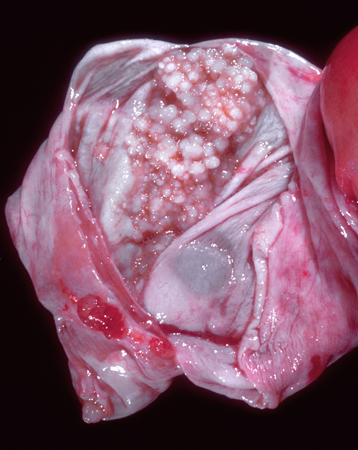 Απάντηση της ΤΒ: 

Ορώδης όγκος οριακής κακοήθειας με μικροθηλώδες πρότυπο ανάπτυξης
Απάντηση της ΤΒ: 

Ορώδης όγκος οριακής κακοήθειας με μικροθηλώδες πρότυπο ανάπτυξης
Εχω μία ασθενή με οριακό όγκο ωοθήκης
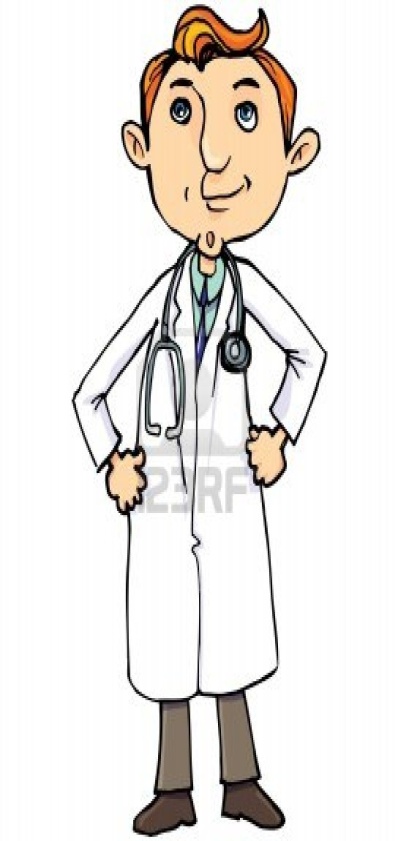 Ορώδης
Οροβλεννώδης
Βλεννώδης
CK7   -    CK20
Κλασσικός η μικροθηλώδης
Διάμετρος όγκου 
 Αριθμός τομών
Ενδοφυτικός η εξωφυτικός
Ποσοστό οριακού στοιχείου στον όγκο
Κλασσικού τύπου
Μικροθηλώδους τύπου
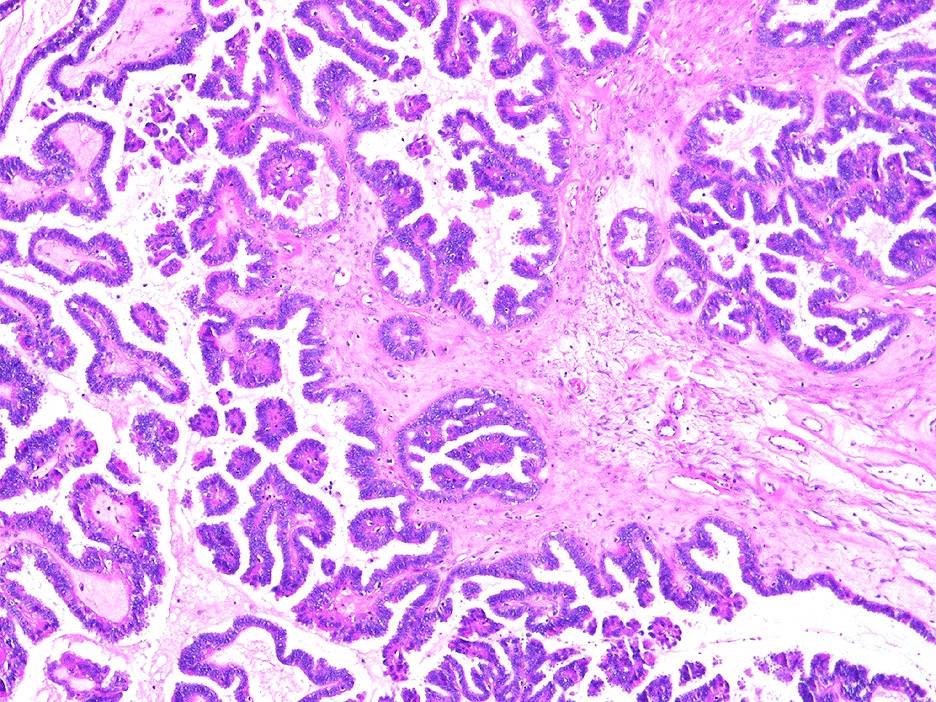 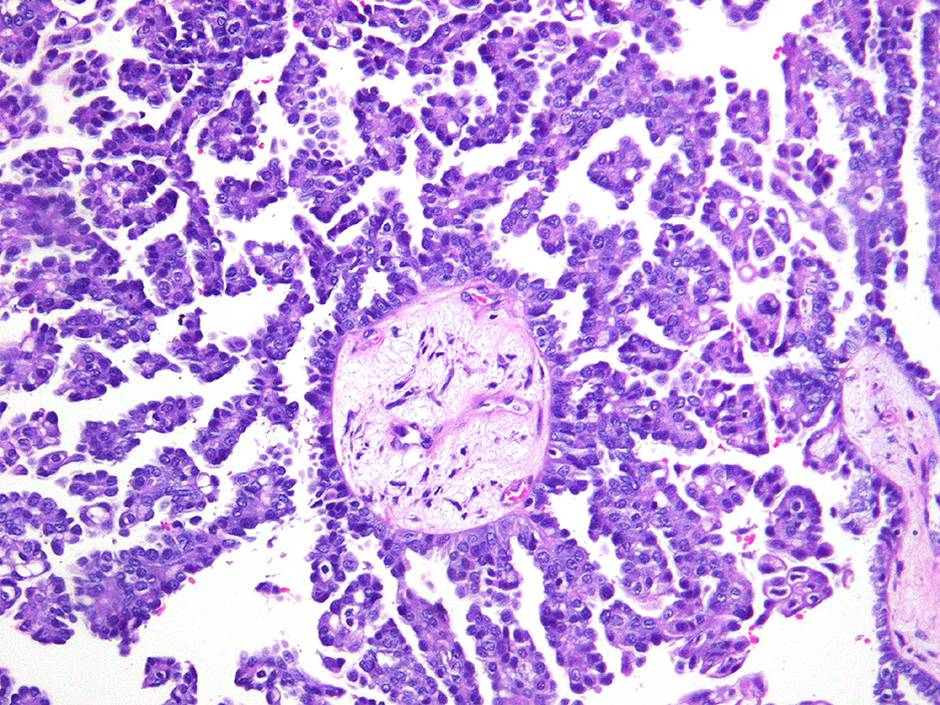 Συχνότητα παρουσίας εμφυτεύσεων
Εμφυτεύσεις
Εξωφυτική ανάπτυξη
Κλασσικό ορώδες
Μικροθηλώδες

Ενδοφυτική ανάπτυξη
Κλασσικό ορώδες
Μικροθηλώδες
10%
100%


2%
35-74%
Ασθενείς με κλασσικό οριακό ορώδη όγκο στους οποίους δεν έχει γίνει καλή σταδιοποίηση μπορούν απλώς να παρακολουθούνται.

 Ασθενείς με μικροθηλωδη οριακό ορώδη όγκο στους οποίους δεν έχει γίνει καλή σταδιοποίηση πρέπει να ξαναχειρουργηθουν.
Λόγω της απάντησης της ΤΒ έγινε:

 επιπλεκτομή,
 σύστοιχος λεμφαδενικός καθαρισμός,
 βιοψία της άλλης ωοθήκης
 και βιοψίες προ-ηπατικού και προ-κυστικού χώρου.
Βρέθηκαν μη διηθητικές επιθηλιακές εμφυτεύσεις
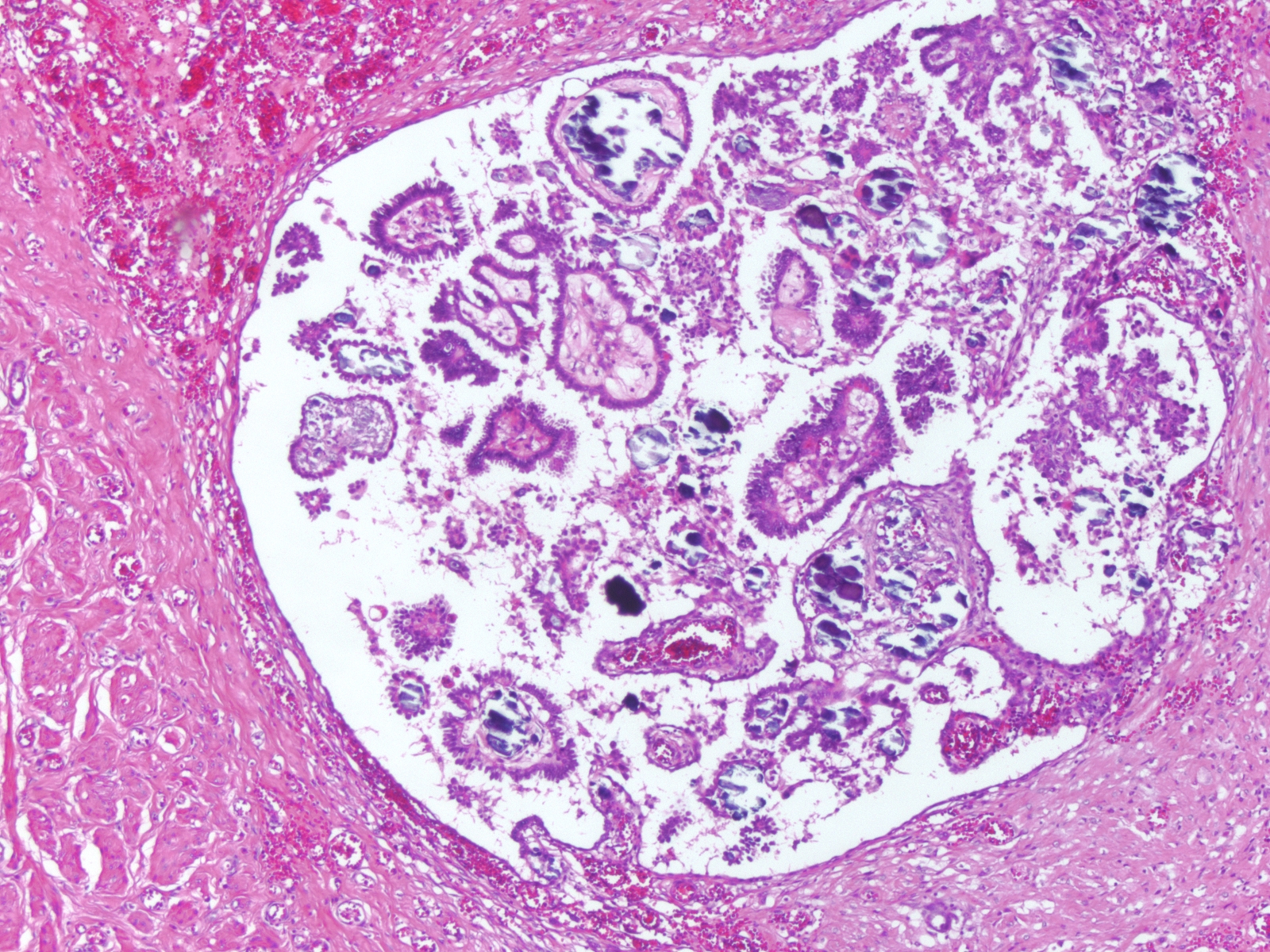 θηλώδεις σχηματισμοί -  ομαλή παρυφή με απουσία διηθητικής ανάπτυξης στο στρώμα - ψαμμώδη σωμάτια.
Το σημαντικό σε αυτές τις ασθενείς είναι η αφαίρεση όσο το δυνατόν περισσότερων εξω-ωοθηκικών εστιών.

Χρειάζεται συνεχής παρακολούθηση γιατί υπάρχει μεγάλη πιθανότητα υποτροπών

Σε γυναίκες που έχουν τεκνοποιήσει ή είναι μεγάλης ηλικίας επιλογή αποτελεί η υστερεκτομή
Σας ευχαριστώ